Komplikovaná perianální Crohnova choroba
MUDr. Martin Vašátko
11.9.2018
žena 1993, CN
CN, dg. 11/2015, nekuřačka

postižení žaludku, D1, D2, TI a BCH
mírná aktivita (dle koloskopie a MRe)
terapie: Budenosid

9/2016 sekrece s mírnou intenzitou v perianální oblasti, v.s. anoperineální píštěl 
MR: prosáknutí v oblasti anu bez jasné píštěle

již v létě 2016 pozorovala absces na perineu
2
žena 1993, CN
11/2016 zahájena BL – Humira (160 – 80…)
dobrý efekt, sekrece žádná, FCT přes 300


8/2017 flegmona perianálně a v gluteální oblasti více vlevo
nasazena ATB (Amoksiklav), zhojeno
kontakt s TBC, kontrolní Quantiferon negat.
MR malé pánve: bez známek infekce v perianální oblasti, bez známek aktivní píštěle, nadále Humira
dobrý efekt, sekrece žádná, FCT přes 300
3
žena 1993, CN
flegmona opakovaně 11/2017, 4/2018, 6/2018
vždy ATB (Amoksiklav 1g á 8h), nález zlepšen
opakovaně Quantiferon negat.
po 3. atace MR: není potvrzena recidiva CN v anoperineální oblasti
Dop.: pokračovat v BL k udržení remise onemocnění 

kontrola 18.6.2018 
St.p. 4x flegmona hýždě bez jasného nálezu na MR
Závěr: infekční komplikace nepochybně v souvislosti s BL
Dop.: Humira ukončit, zpět Budesonid
4
žena 1993, CN
7/2018 chir. kontrola (ISCARE):
perian. velké papily, zhrubělé řasy, erytém celé levé gluteální krajiny, náznak fluktuace

Sono gluteální krajiny: transfinkterická píštěl

Drenáž: transfinkterická píštěl, zaveden 1 nekonečný drén + ATB (Entizol)

Koloskopie 20.7.2018: 
CN - perianální postižení, 1píštěl s drenem, anální kanál prosáklý, dist. rektum s erozemi jinak tračník intaktní, BCH edematosní, stenotická s vředem, neprostupná pro endoskop, skrz lumen patrno postižení TI
5
žena 1993, CN
koloskopie – anus
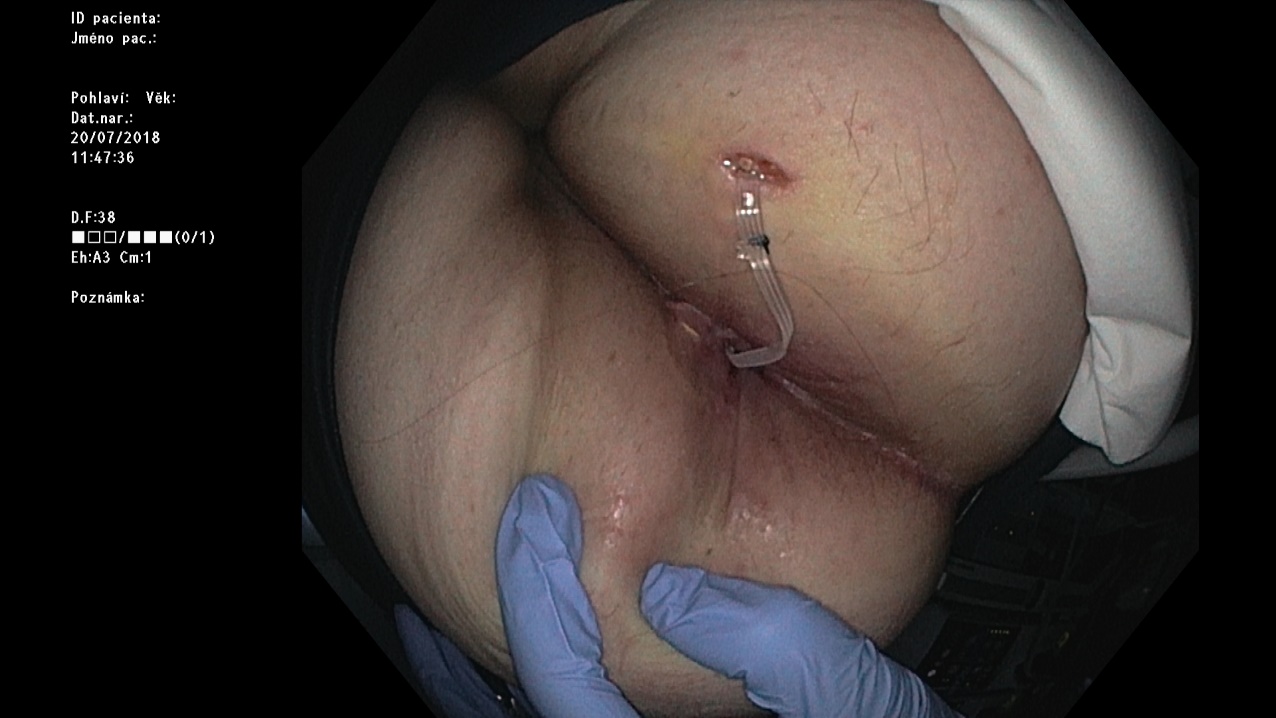 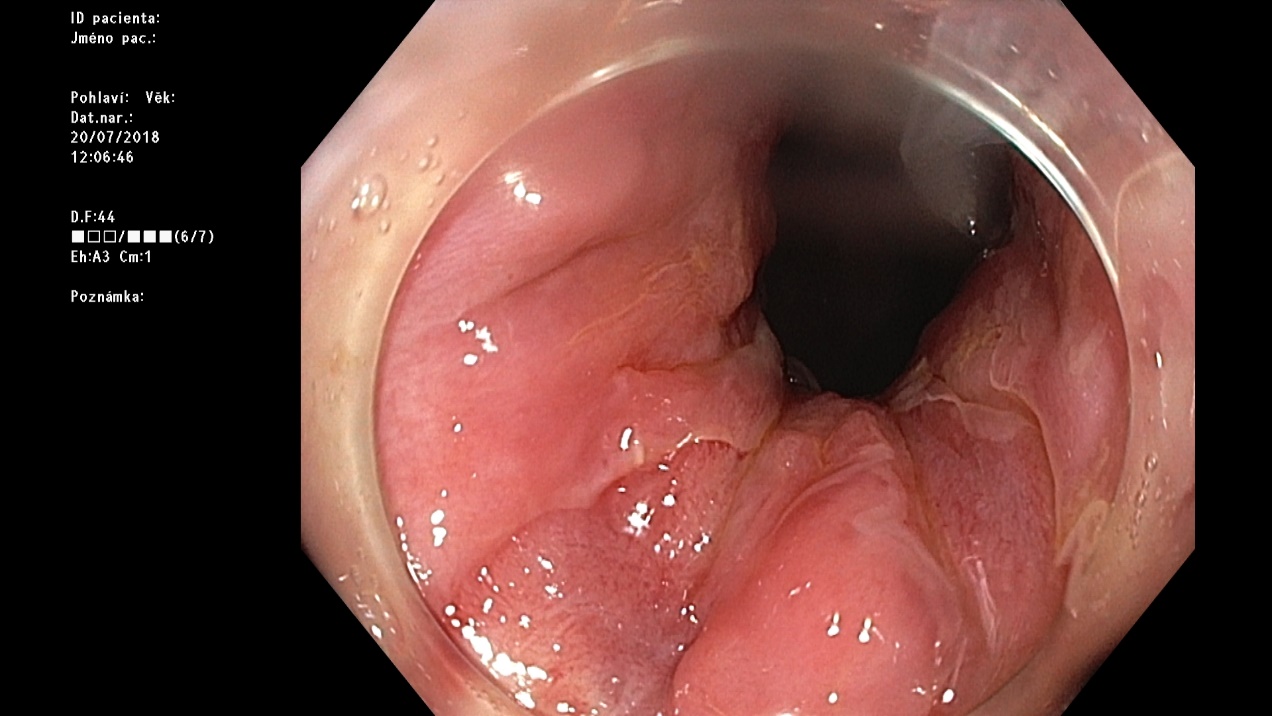 6
žena 1993, CN
koloskopie – term. ileum
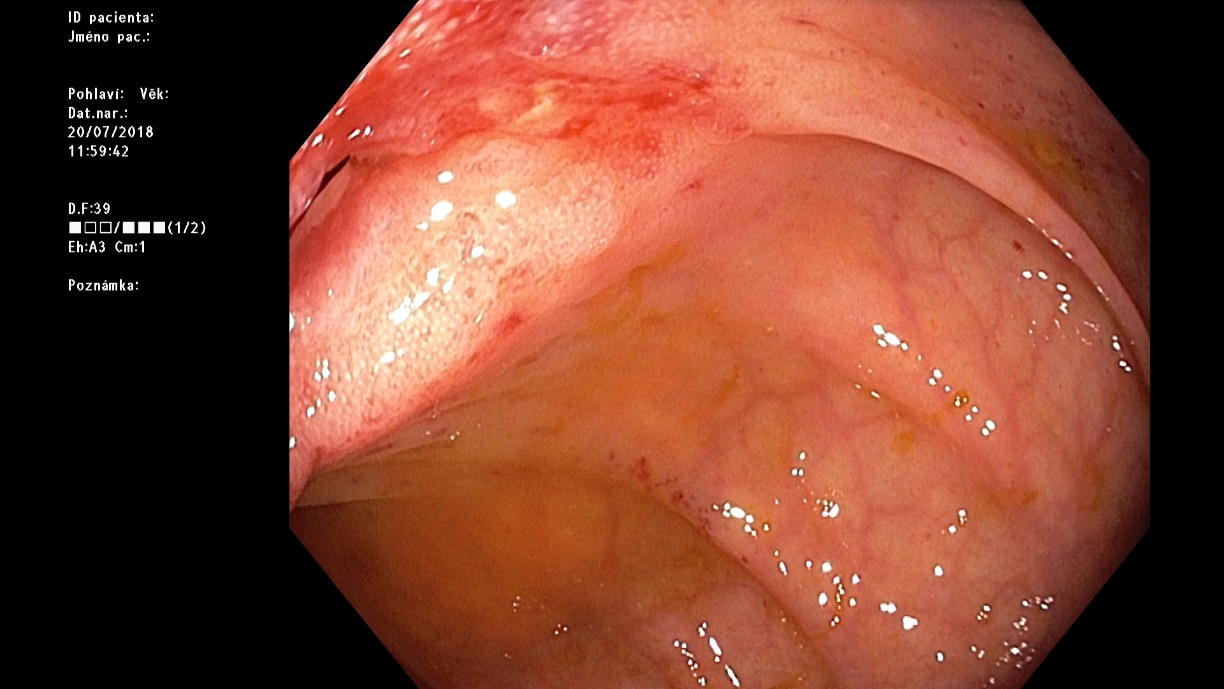 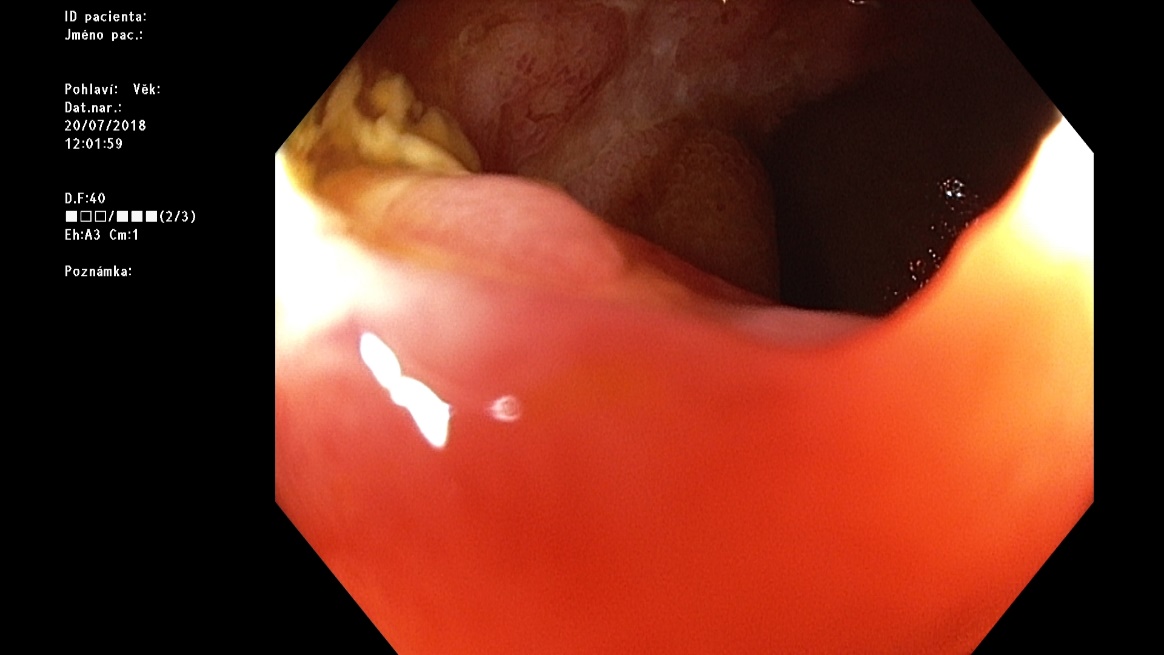 7
žena 1993, CN
Po zadrénování 15.8.2018 opět zahájena BL - Remsima 5mg/kg + Entizol
cítí se dobře, stolice 1-2xdeńně, formovaná, bolesti břicha nemá, afebrilní
Perianální oblast klidná, hýždě bez zarudnutí, bez flegmony, 1dren, hnisavá sekrece, občas pobolívá
CRP 13,2, FCT 566

30.8.2018 st.p. 1.dávce BL, bez ATB
nadále se cítí dobře, afebrilní, bez bolesti v gluteální oblasti, stále sekrece
CRP 6,7, FCT 501
8